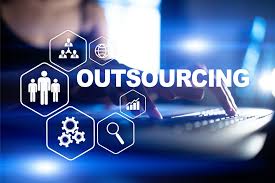 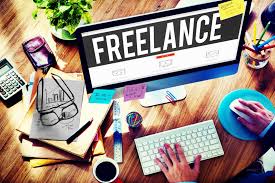 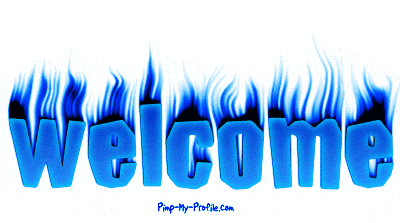 শিক্ষক পরিচিতি
পাঠ পরিচিতি
S
u
m
o
n
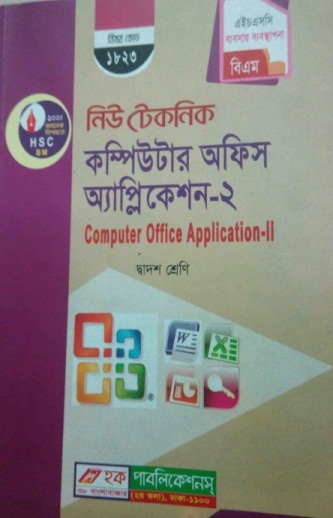 শ্রেণিঃ দ্বাদশ (HSC, BM)
বিষয়ঃ কম্পিউটার অফিস অ্যাপ্লিকেশন-২
অধ্যায়ঃ ৯ (আউটসোর্সিং ও ফ্রিল্যান্স মার্কেটপ্লেস)
পাঠঃ আউটসোর্সিং, ফ্রিল্যান্স মার্কেটপ্লেস, ওডেস্ক।
সময়ঃ ৪০ মিনিট
তারিখঃ
মোঃ ওবায়দুর রহমান (সুমন)
ICT4E- জেলা অ্যাম্বাসেডর, বগুড়া।
সান্তাহার টেকনিক্যাল অ্যান্ড বিজনেস ম্যানেজমেন্ট কলেজ। আদমদীঘি, বগুড়া ।
প্রভাষক (কম্পিউটার)।
sumonpouta1@gmail.com
নিচের চিত্রগুলি লক্ষ্য করো, কিসের ছবি বুঝতে পারছ?
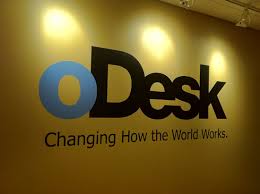 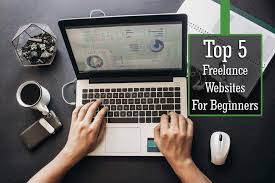 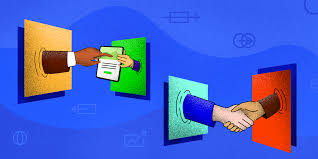 ওডেস্ক
আউটসোর্সিং
ফ্রিল্যান্স
আজকের পাঠ
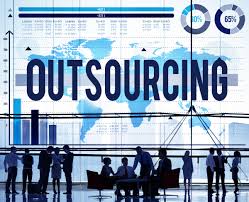 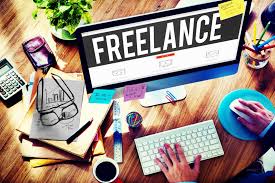 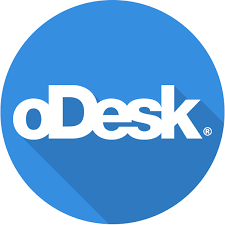 আউটসোর্সিং, ফ্রিল্যান্স মার্কেটপ্লেস এবং ওডেস্ক।
এ পাঠ শেষে শিক্ষার্থীরা .............
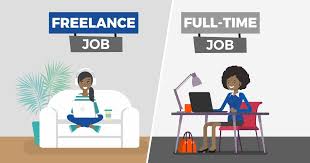 ১। আউটসোর্সিং, ফ্রিল্যান্সিং এবং ওডেস্ক কী তা বলতে পারবে;
২। আউটসোর্সিংও ফ্রিল্যান্স মার্কেটপ্লেসের বর্ণনা করতে পারবে;
৩। ওডেস্কের কাজের ধরণ ব্যাখ্যা করতে পারবে।
আউটসোর্সিং কী?
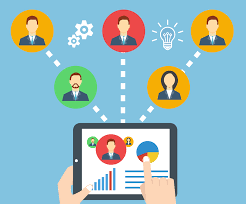 আউটসোর্সিং হচ্ছে একটি প্রতিষ্ঠানের কাজ নিজেরা না করে তৃতীয় কোন প্রতিষ্ঠানের সাহায্যে করিয়ে নেওয়া। অর্থাৎ অনলাইনের মাধ্যমে অন্য প্রতিষ্ঠানের কাজ করে অর্থ উপার্জন করার প্রক্রিয়াকে আউটসোর্সিং বলে।
ফ্রিল্যান্সিং কী?
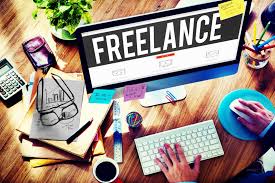 ফ্রিল্যান্সার হচ্ছে এমন একজন ব্যক্তি যিনি কোন প্রতিষ্ঠানের সাথে দীর্ঘস্থায়ী চুক্তি ছাড়া কাজ করেন। একজন ফ্রিল্যান্সারের কাজের ধরণ নির্ধারণের স্বাধীনতা রয়েছে। গতানুগতিক ৯টা ৫টা সময়ের মধ্যে ফ্রিল্যান্সার সীমাবদ্ধ নন।
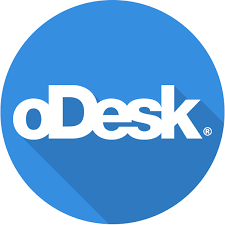 ওডেস্ক কী?
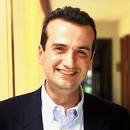 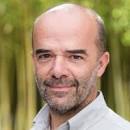 Stratis Karamanlakis
Odysseas Tsatalos
Online Desk- এর সংক্ষিপ্ত রূপ হল- Odesk। এটি বিশ্বের সর্বাধিক ও জনপ্রিয় ফ্রিল্যান্স মার্কেটপ্লেস। ২০০৩ সালে যুক্তরাষ্ট্রের ক্যালিফোর্নিয়ার রেডউড সিটিতে Odysseas Tsatalos ও  Stratis Karamanlakis প্রতিষ্ঠা করেন।
উত্তর বলি 
(একক কাজ)
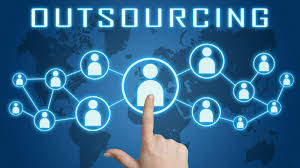 সময়ঃ ৩ মিনিট
আউটসোর্সিং কী?
আউটসোর্সিংয়ে সফলতা অর্জনের জন্য কী কী যোগ্যতা থাকা দরকার?
আউটসোর্সিং সম্পর্কে ভালো জ্ঞান
ইংরেজির ওপর ভালো দক্ষতা
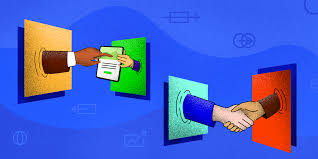 সফল উদ্যোক্তা হিসেবে গড়ে তোলার মানসিকতা
সম্মিলিতভাবে কাজ করার মানসিকতা
কাজের মধ্যে সততা ও নিয়মানুবর্তিতা থাকা
ধৈর্য ধারণ করার মানসিকতা থাকতে হবে
সংশ্লিষ্ট কাজের ওপর দক্ষতা থাকতে হবে
জোড়ায় কাজ
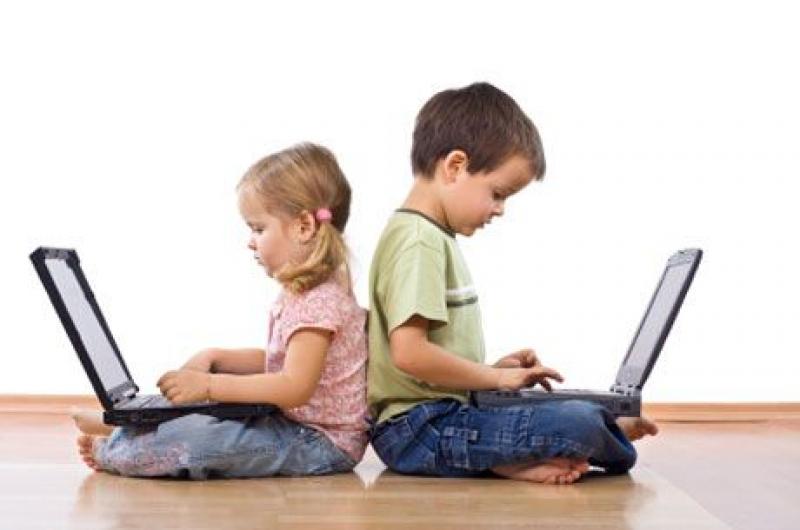 আউটসোর্সিংয়ে সফলতা অর্জনের জন্য কী কী যোগ্যতা থাকা দরকার তার বিস্তারিত বর্ণনা খাতায় লিখ ।
Md. Obaydur Rahman (Sumon), Lecturer (Computer). e-mail: sumonpouta1@gmail.com, 01718-220242
ফ্রিল্যান্স মার্কেটপ্লেস
Freelancer বা Coder
Buyer বা Client
একটি কাজ পাবার জন্য একাধিক ফ্রিল্যান্সাররা আবেদন করেন, যাকে বলা হয় বিড (Bid) করা। এদের মধ্যে থেকে ক্লায়েন্ট যাকে ইচ্ছা করে তাঁকে নির্বাচন করতে পারে।
ওডেস্কের কাজের ধরণ
ঘণ্টাভিত্তিক কাজ
নির্ধারিত মুল্যের কাজ
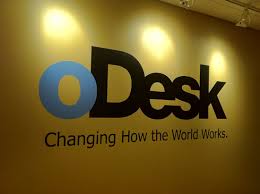 ওডেস্ক দুইভাবে কাজ সম্পন্ন করে থাকে, যথা- (১) নির্ধারিত মুল্যের কাজ এবং (২) ঘণ্টাভিত্তিক কাজ ।
ওডেস্কের কাজের ধরণ
ওয়েব ডেভেলপমেন্ট
সফটওয়্যার ডেভেলপমেন্ট
নেটওয়ার্কিং অ্যান্ড ইনফরমেশন সিস্টেম
অ্যাডমিনিস্ট্রেটিভ সাপোর্ট
রাইটিং অ্যান্ড ট্রান্সলেশন
ডিজাইন অ্যান্ড মাল্টিমিডিয়া
সেলস অ্যান্ড মার্কেটিং
বিজনেস সার্ভিসেস
কাস্টমার সার্ভিস
প্রতিটি ক্যাটাগরির মধ্যে অনেকগুলি সাব- ক্যাটাগরি রয়েছে।
দলগত কাজ
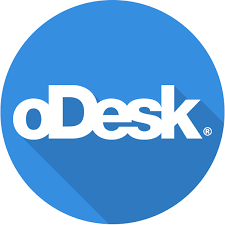 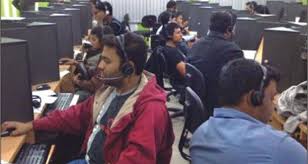 ৬জন করে দলে বিভক্ত হয়ে-
ওডেস্কের কাজের ধরণ সম্পর্কে বিস্তারিত বর্ণনা করো।
Md. Obaydur Rahman (Sumon), Lecturer (Computer). e-mail: sumonpouta1@gmail.com, 01718-220242
মূল্যায়ন
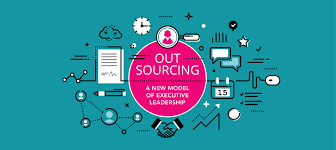 আউটসোর্সিংয়ের কুইজঃ
Please click here
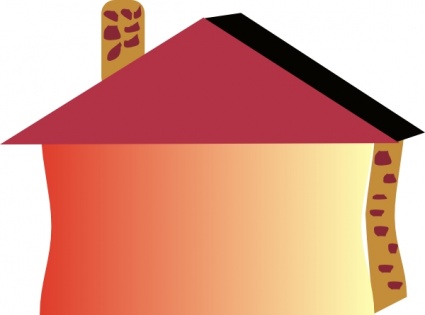 বাড়ির কাজ
ফ্রিল্যান্স মার্কেটপ্লেসের বিস্তারিত বর্ণনা বাড়ি থেকে লিখে আনবে।
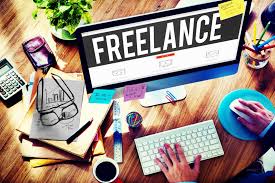 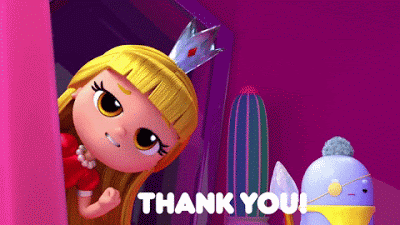